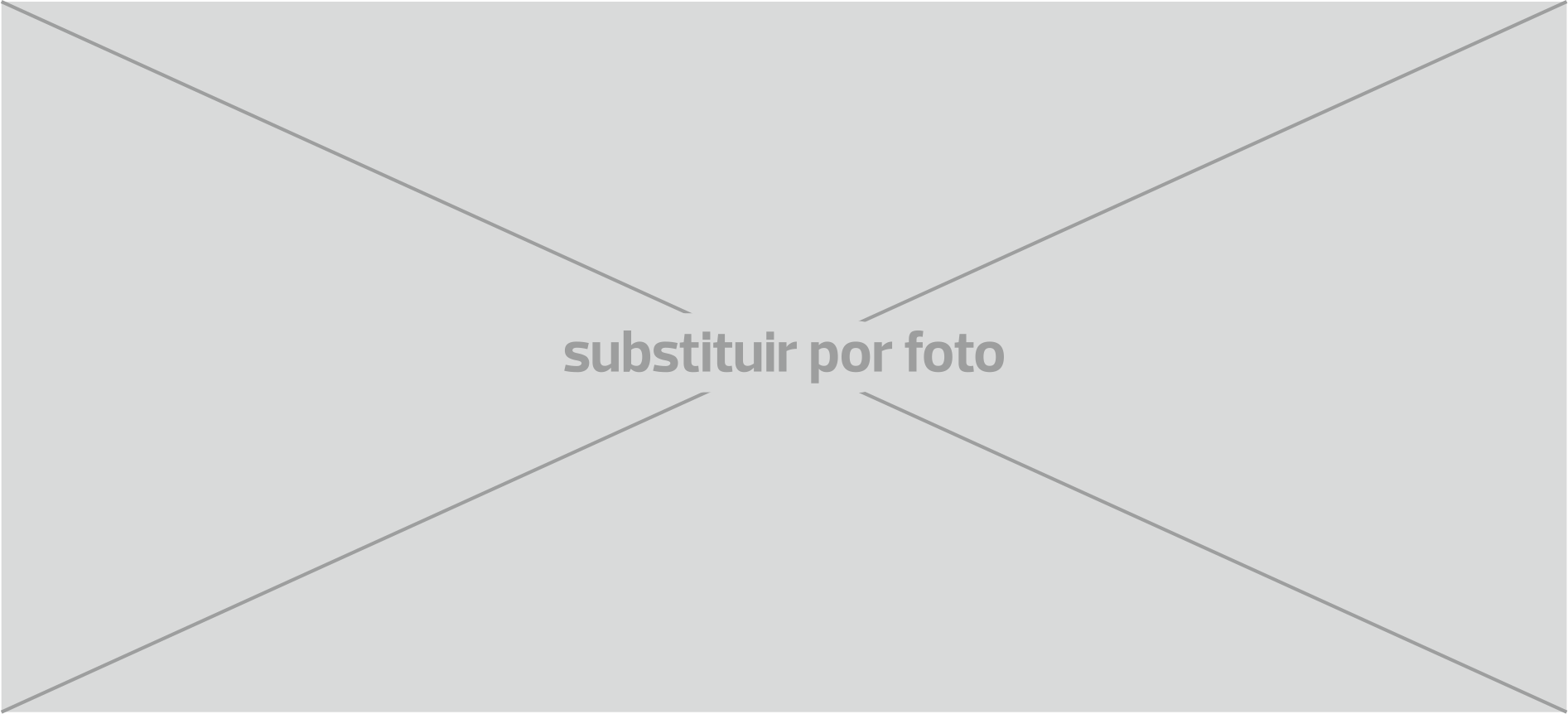 NOME DA IDEIA
Número da Ideia
nota: cada equipa dispõe de 10 minutos para fazer a apresentação
1. DESCRIÇÃO DA IDEIA DE NEGÓCIO (Produtos e Serviços)
2. INOVAÇÃO DO PROJETO E VANTAGENS DISTINTIVAS
3. MERCADO E ESTRATÉGIA DE ABORDAGEM
4. PROMOTOR(ES) DA IDEIA (SÍNTESE CURRICULAR)
5. INVESTIMENTO, FINANCIAMENTO
6. GRAU DE MATURIDADE DA IDEIA E CALENDARIZAÇÃO